Emergency and Restoration Code – Phase IIWorkgroup 9 – GC014812 May 2022
Agenda
Review Consultation responses
Discuss key sections that need updating (post consultation) on the draft Workgroup Report
Agree Terms of Reference has been met
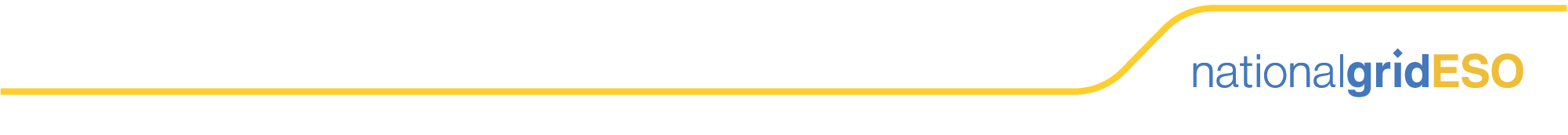 Slide
2
Summary
GC0148 Workgroup Consultation issued on 28 March 2022 and Closed on 27 April 2022
A total of 7 responses were received
7 in the public domain (including the ESO)
0 Confidential
0 Alternatives
Overall there is support for this modification but an overriding view (including that of the ESO) that Distributed Re-Start should be taken out of GC0148 and included in GC0156 (Electricity System Restoration Standard)
A few additional minor comments received
A number of comments received on the Legal Text 
NGESO would like to thank all Stakeholders who have contributed to this consultation
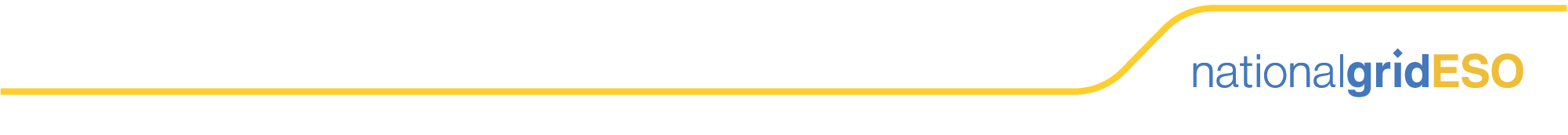 Slide
3
High Level Objectives of the GC0148 Workgroup
Address those Articles of EU Emergency and Restoration Code (E&R) which have a Compliance Deadline of 18th December 2022
Art 15(5) – 15(8) – Low Frequency Demand Disconnection
Art 41 – Communications Systems
Art 42 (1)(2) and (5) – Critical Tools and Facilities
Address the outstanding issues of E&R Phase I introduced in 2019
The Treatment of Electricity Storage Modules during low System frequencies
How non CUSC parties fall under the remit of E&R
Consider the introduction or otherwise of Distributed Re-Start
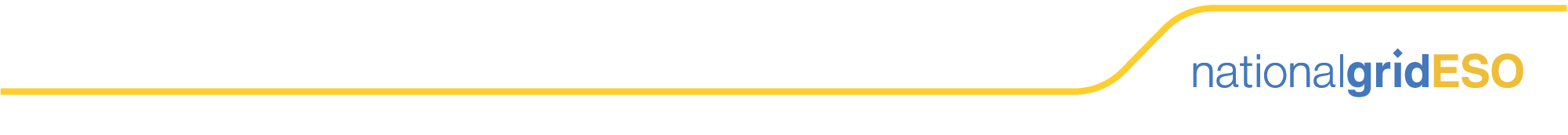 Slide
4
Documents included in the GC0148 Consultation
System Defence Plan (updated to include Distributed Re-Start)
System Restoration Plan (updated to include Distributed Re-Start)
Test Plan (updated to include Distributed Re-Start)
Control Telephony Standard
Legal Text – Critical Tools and Facilities and Governance Arrangements
Legal Text – Electricity Storage Modules under low System Frequencies
Legal Text – Distributed Re-Start
Draft Distributed Re-Start Contracts
Notification letters 
Code Mapping
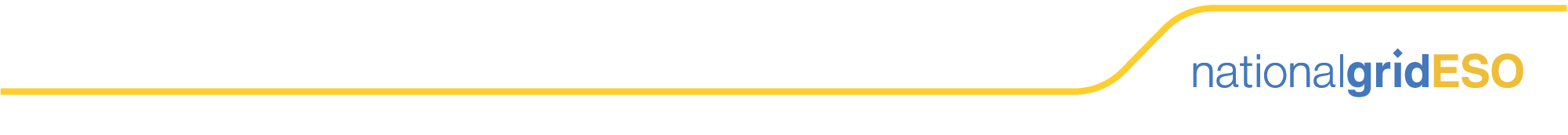 Slide
5
Summary of GC0148 Workgroup Consultation Responses
In total 7 responses were received (including the ESO)
6 Respondents considered that Distributed Re-Start should be moved out of GC0148 and into GC0156 (Electricity System Restoration Standard).  The one respondent who felt that Distributed Re-Start should be retained within GC0148 qualified their Statement with “Distributed restart amendments could be included in either the GC0148 or GC0156 proposals“ 
A number of comments were received on the associated Distributed Restart Contracts
One Respondent suggested aligning the governance arrangements of the System Defence Plan and System Restoration Plan with the Test Plan
There was general support for a 72 hour mains independence resilience period (rather than the minimum 24 hour period in E&R) though a number of questions were raised as to how this would fit with the requirement to restore 100% of the demand in 5 days (120 hours).  One respondent noted the 72 hour requirement was very onerous with another advising it should be codified rather than placed in an electrical standard.
There was general support for the treatment of Non-CUSC Parties falling under the framework of E&R through contracts with the ESO so long as they are transparent, consistent and treated holistically in terms of the  “Total System”     
One comment was raised in relation to Critical Tools and Facilities, in particular clarity over what level of control system redundancy is required.
There were limited comments on the Notification letters though one respondent noted that the letter state there is no need to do anything but this may not necessarily be the case when the GC0148 and indeed GC0156 process has concluded
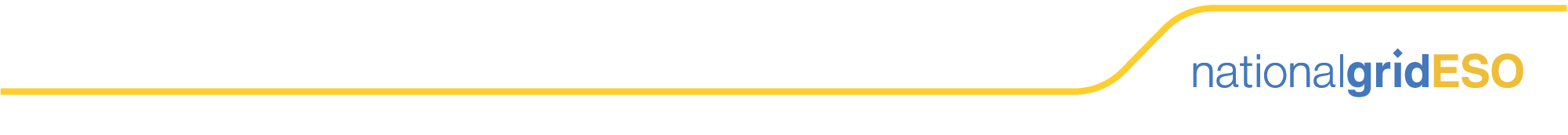 Slide
6
Next Steps
Distributed Re-Start and associated work (eg Contracts) to be removed from the GC0148 work and moved into the GC0156 modification
Legal Text and documents associated with GC0148 to remove references to Distributed Re-Start
National Grid ESO has written to each of the respondents thanking them for their comments
National Grid ESO will also review the detail of the legal comments and share these with the Workgroup for discussion
The next meeting is scheduled for 12 May where the consultation responses will be discussed
A series of meetings have been scheduled between 16 – 18 May to discuss the legal text 
Workgroup Vote scheduled for 27 May 2022
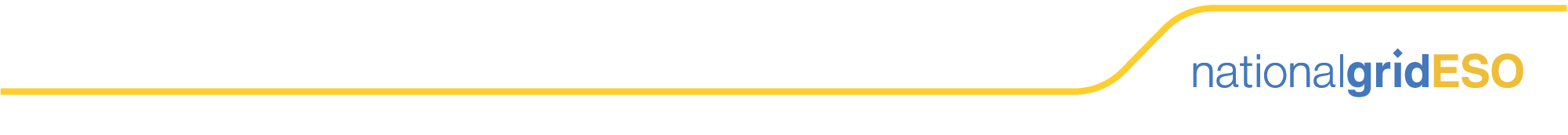 Slide
7